Figure 1 Flow diagram for the selection of included studies. Each stage of the selection process was conducted by two ...
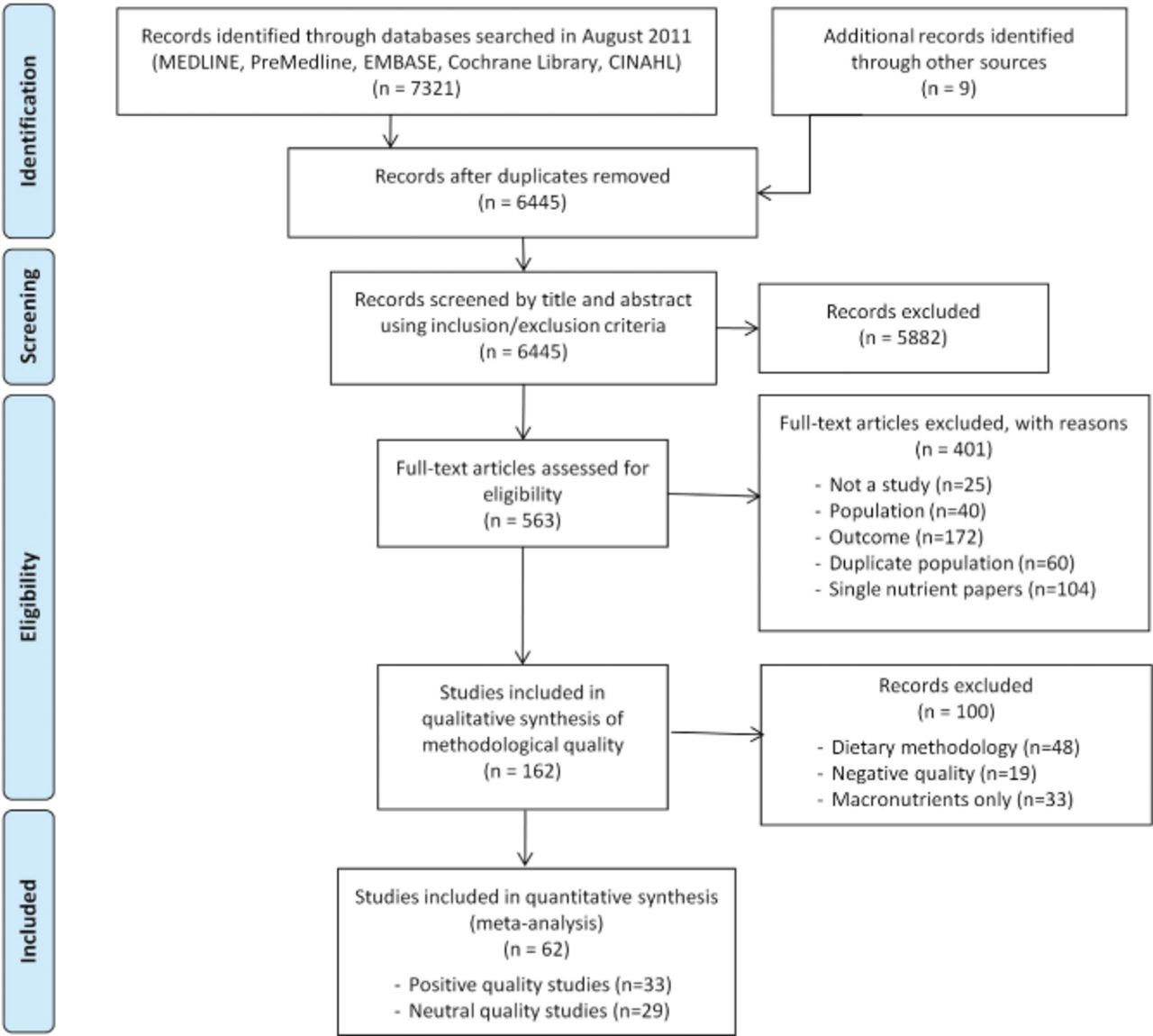 Nutr Rev, Volume 71, Issue 2, 1 February 2013, Pages 118–132, https://doi.org/10.1111/nure.12003
The content of this slide may be subject to copyright: please see the slide notes for details.
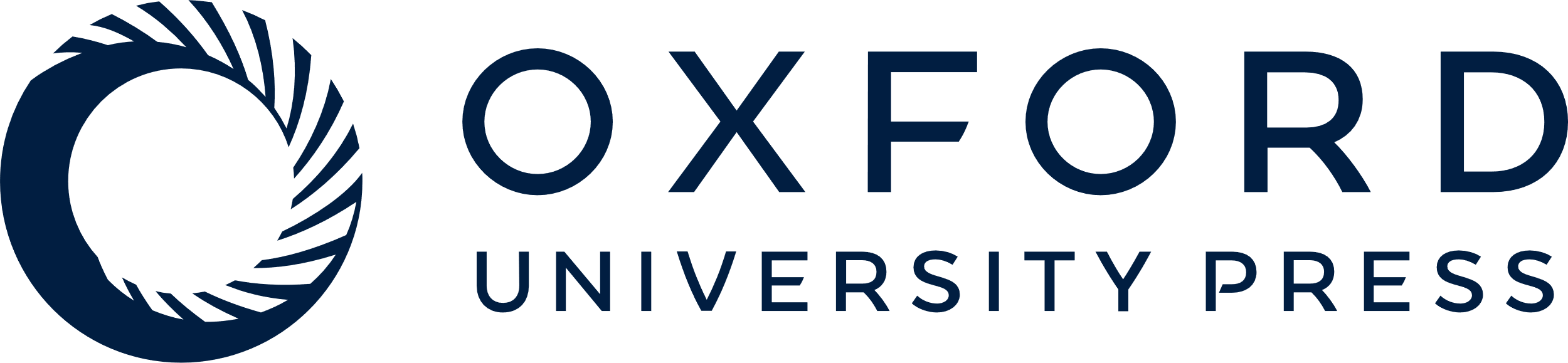 [Speaker Notes: Figure 1 Flow diagram for the selection of included studies. Each stage of the selection process was conducted by two independent reviewers.


Unless provided in the caption above, the following copyright applies to the content of this slide: © 2013 International Life Sciences Institute]
Figure 2 Median daily intakes of B vitamins during pregnancy in each geographical region, reported by trimester. ...
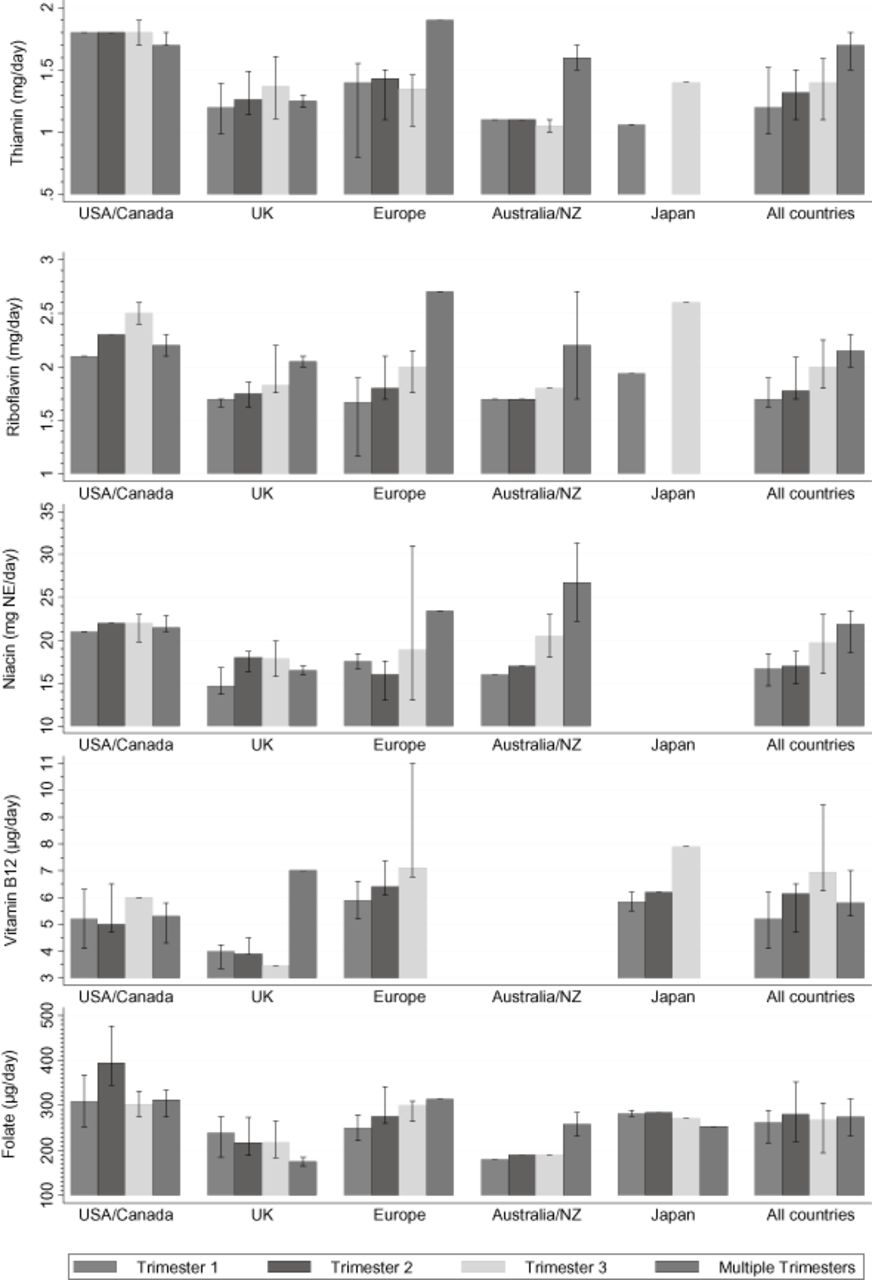 Nutr Rev, Volume 71, Issue 2, 1 February 2013, Pages 118–132, https://doi.org/10.1111/nure.12003
The content of this slide may be subject to copyright: please see the slide notes for details.
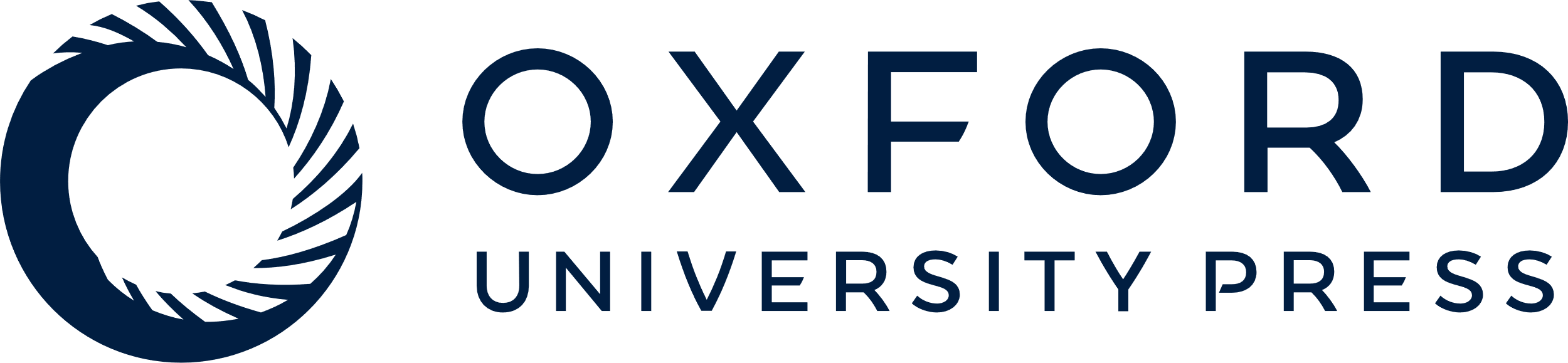 [Speaker Notes: Figure 2 Median daily intakes of B vitamins during pregnancy in each geographical region, reported by trimester. “Multiple trimester” values refer to data reported by included studies that represent multiple trimesters within the one dietary value.


Unless provided in the caption above, the following copyright applies to the content of this slide: © 2013 International Life Sciences Institute]
Figure 3 Median daily intakes of vitamins (thiamin, riboflavin, and folate) during pregnancy for which differences by ...
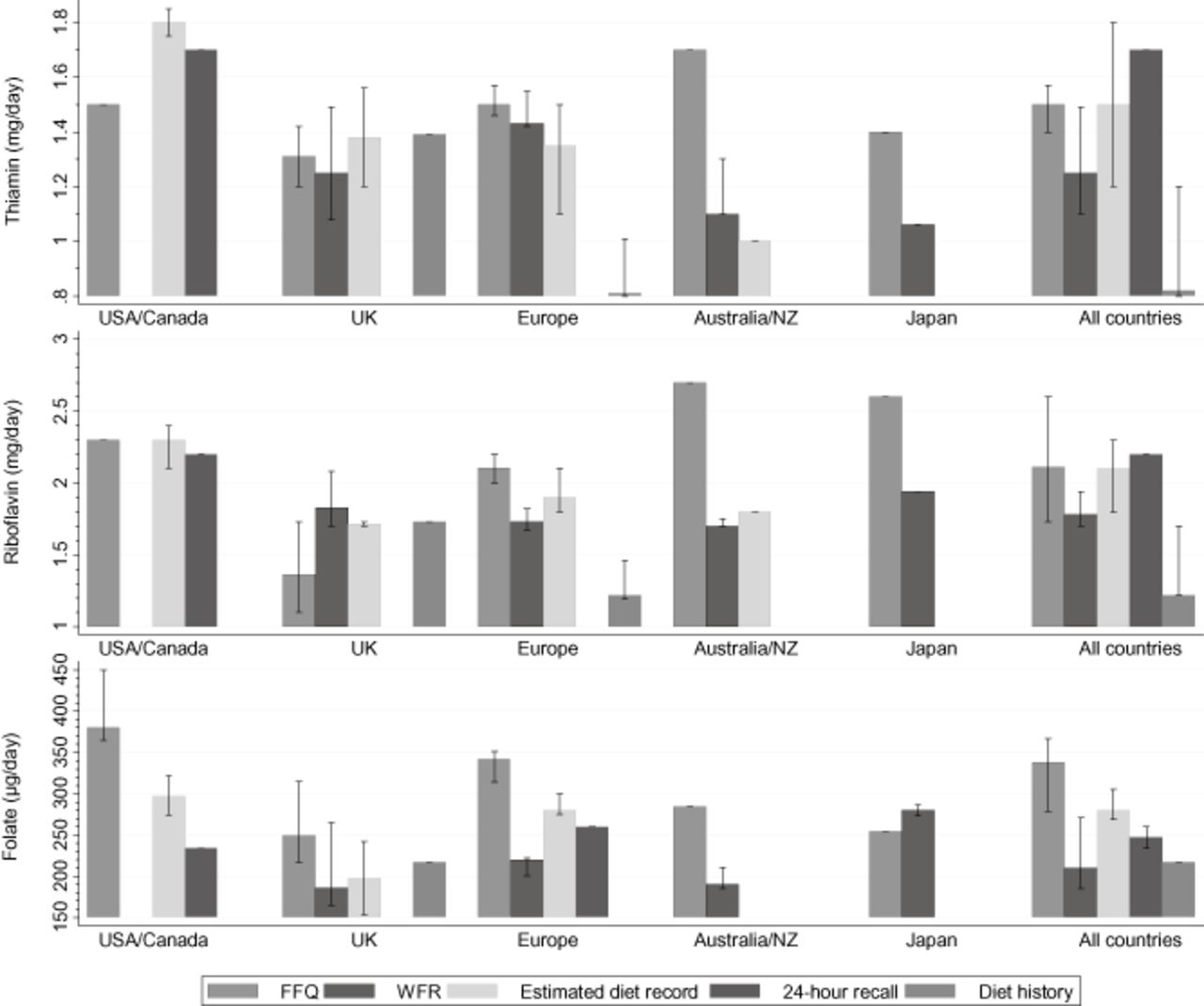 Nutr Rev, Volume 71, Issue 2, 1 February 2013, Pages 118–132, https://doi.org/10.1111/nure.12003
The content of this slide may be subject to copyright: please see the slide notes for details.
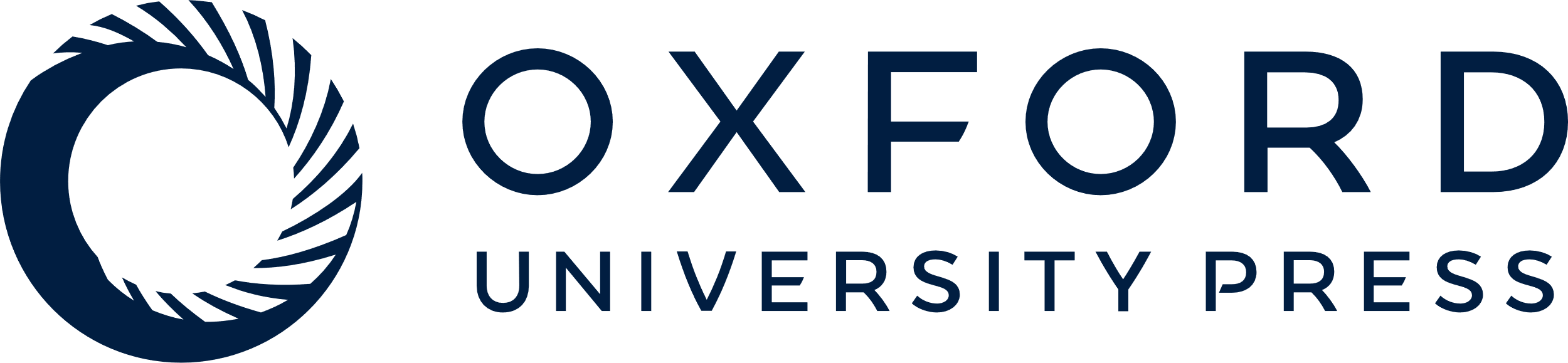 [Speaker Notes: Figure 3 Median daily intakes of vitamins (thiamin, riboflavin, and folate) during pregnancy for which differences by dietary methodology were reported.
Abbreviations: FFQ, food frequency questionnaire; WFR, weighed food record.


Unless provided in the caption above, the following copyright applies to the content of this slide: © 2013 International Life Sciences Institute]
Figure 4 Median daily intakes of vitamins C and D during pregnancy in each geographical region, reported by trimester. ...
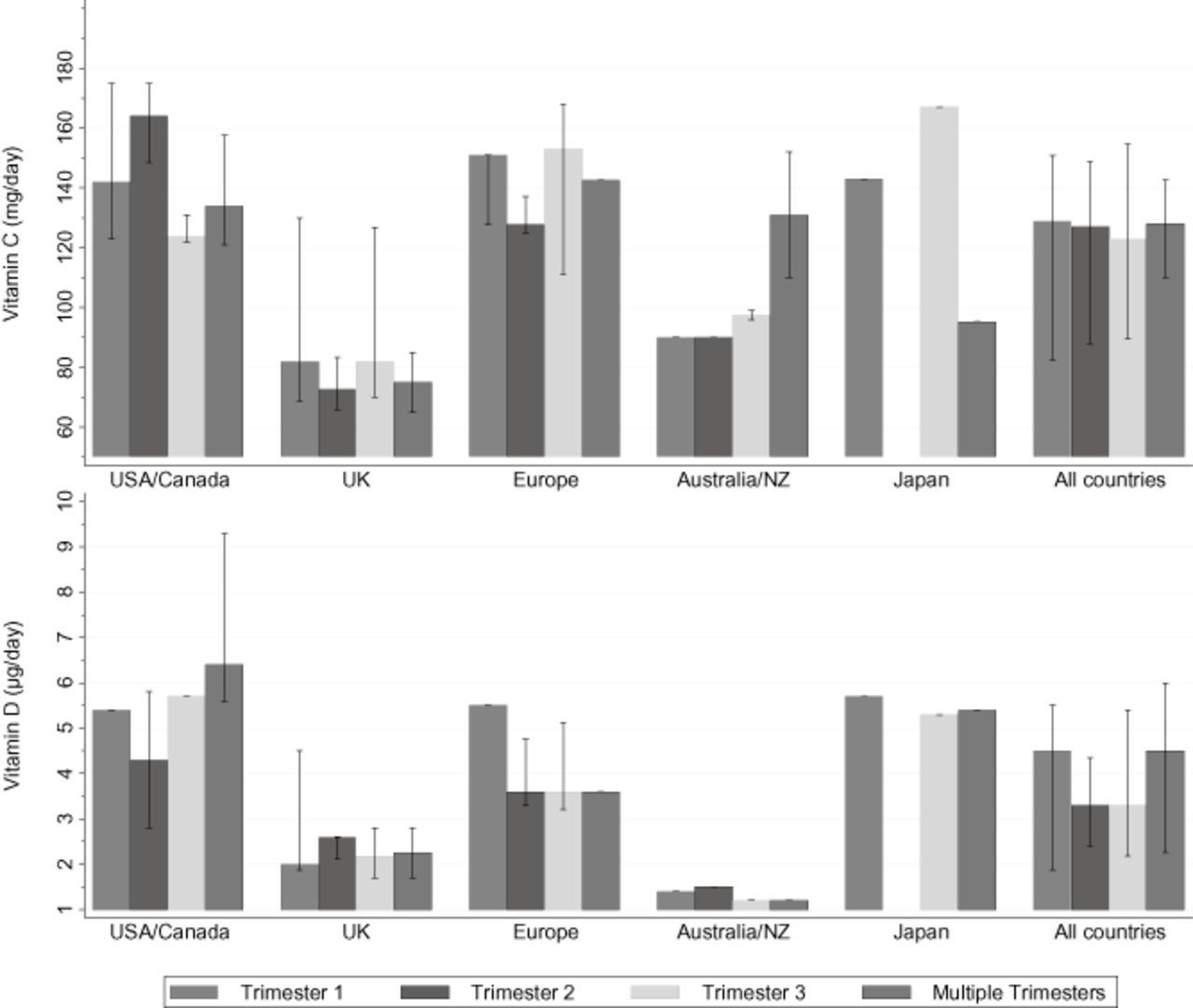 Nutr Rev, Volume 71, Issue 2, 1 February 2013, Pages 118–132, https://doi.org/10.1111/nure.12003
The content of this slide may be subject to copyright: please see the slide notes for details.
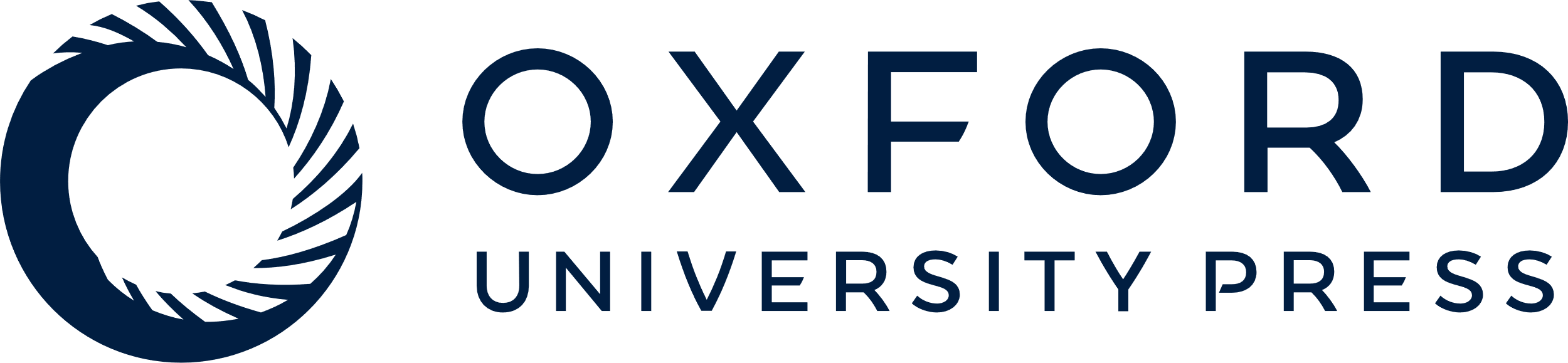 [Speaker Notes: Figure 4 Median daily intakes of vitamins C and D during pregnancy in each geographical region, reported by trimester. “Multiple trimester” values refer to data reported by included studies that represent multiple trimesters within the one dietary value.


Unless provided in the caption above, the following copyright applies to the content of this slide: © 2013 International Life Sciences Institute]
Figure 5 Median mineral intakes during pregnancy in each geographical region, reported by trimester. “Multiple ...
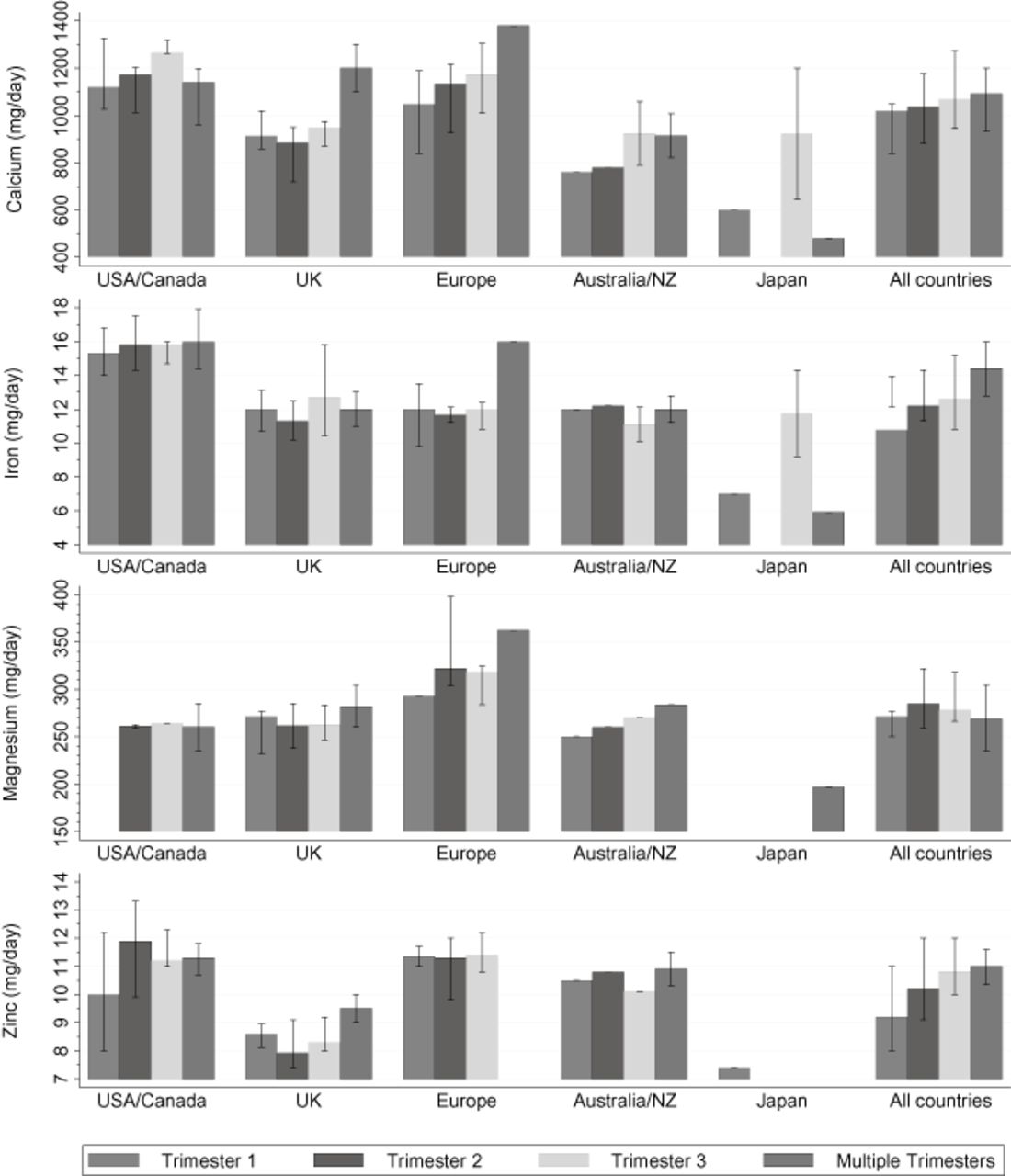 Nutr Rev, Volume 71, Issue 2, 1 February 2013, Pages 118–132, https://doi.org/10.1111/nure.12003
The content of this slide may be subject to copyright: please see the slide notes for details.
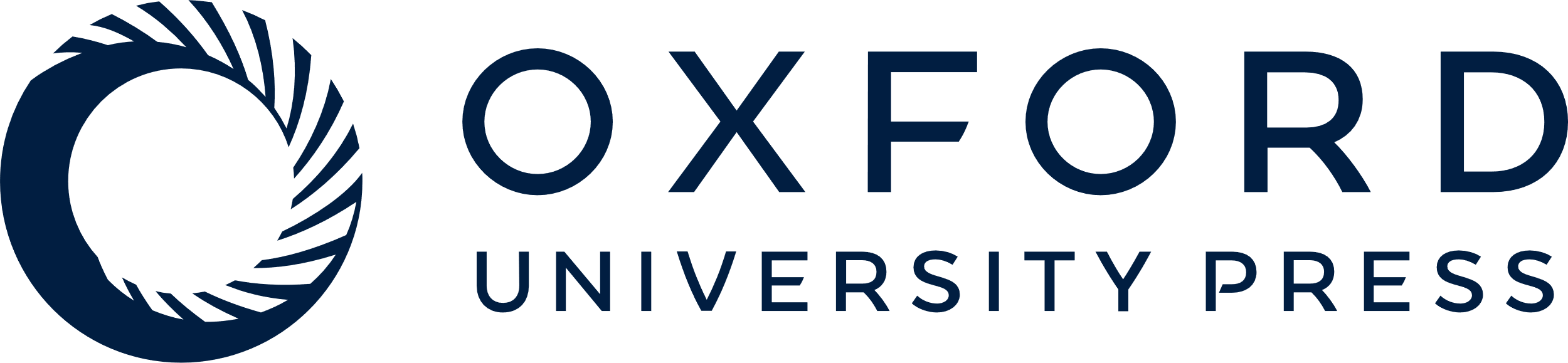 [Speaker Notes: Figure 5 Median mineral intakes during pregnancy in each geographical region, reported by trimester. “Multiple trimester” values refer to data reported by included studies that represent multiple trimesters within the one dietary value.


Unless provided in the caption above, the following copyright applies to the content of this slide: © 2013 International Life Sciences Institute]